Урок-праздник: 
Обучение грамоте.
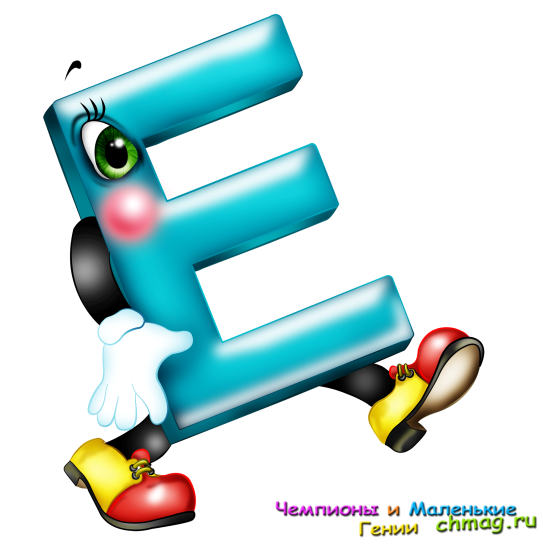 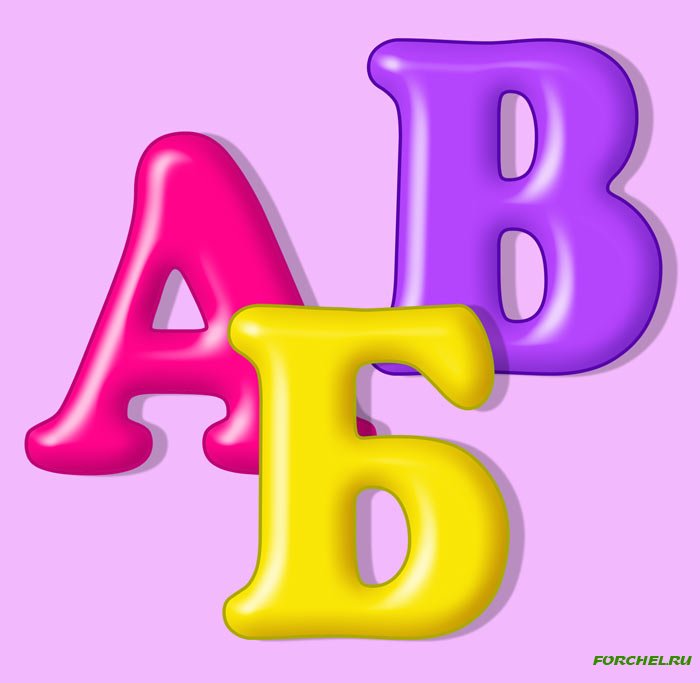 ПРАЗДНИК
Букваря
Автор: учитель начальных классов
Дегтярева В.Н  1 класс
2014 год
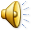 НАЙДИТЕ ЛИШНЮЮ БУКВУ И ОБЪЯСНИТЕ СВОЙ ВЫБОР
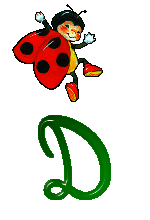 А  О  У  Б  Ы  Э
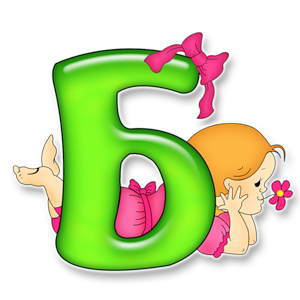 З  Г  Я  Д  Ф  К
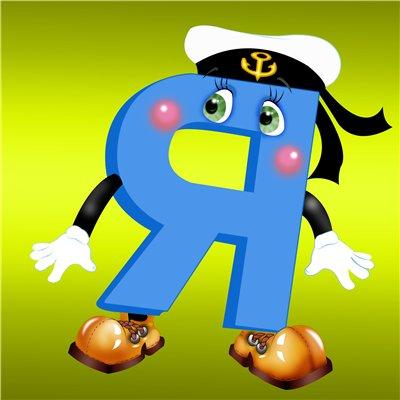 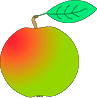 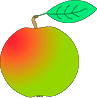 А
Б
В
Г
Д
Е
Ё
Ж
З
И
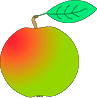 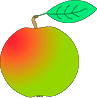 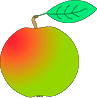 Й
К
Л
М
Н
О
П
Р
С
Т
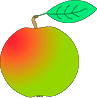 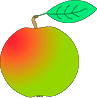 Ф
Х
Ц
Ч
Ш
Щ
Ъ
Ы
Ь
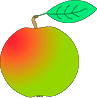 Э
Ю
Я
А
Б
В
Г
Д
Е
Ё
Ж
З
И
Й
К
Л
М
Н
О
П
Р
С
Т
У
Ф
Х
Ц
Ч
Ш
Щ
Ъ
Ы
Ь
Э
Ю
Я
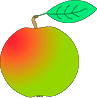 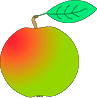 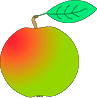 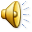 Какие  буквы могут обозначать два звука
А
К
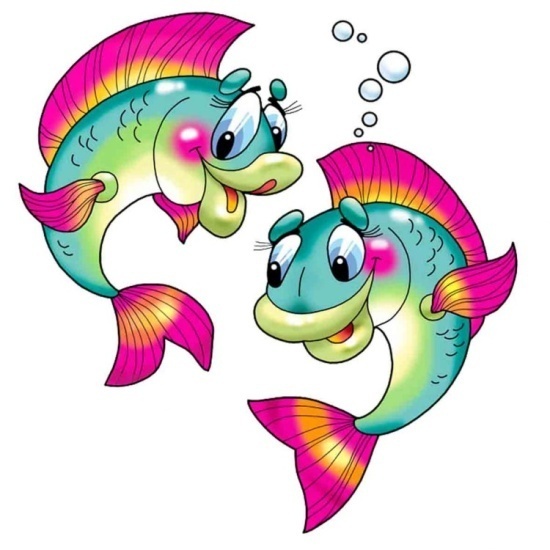 Ё
Н
О
У
Е
З
Ю
Ж
Э
И
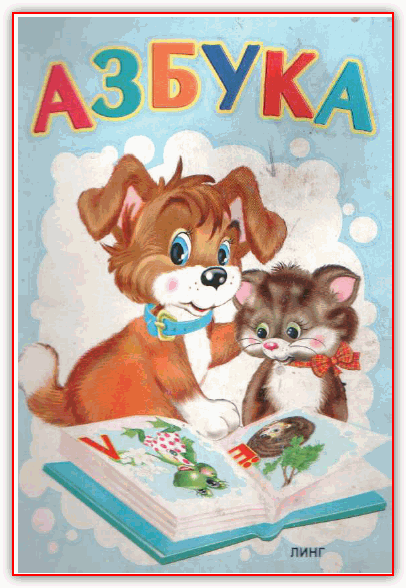 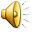 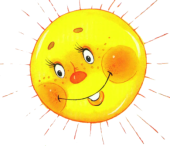 Ж
И
Ё
К
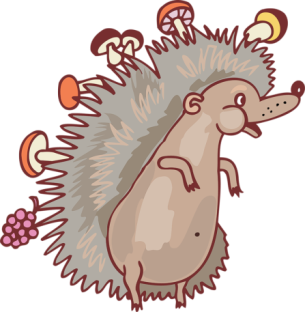 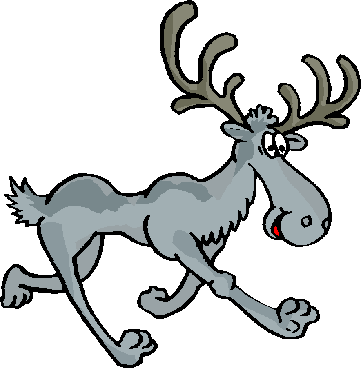 С
Л
Ь
О
Т
О
К
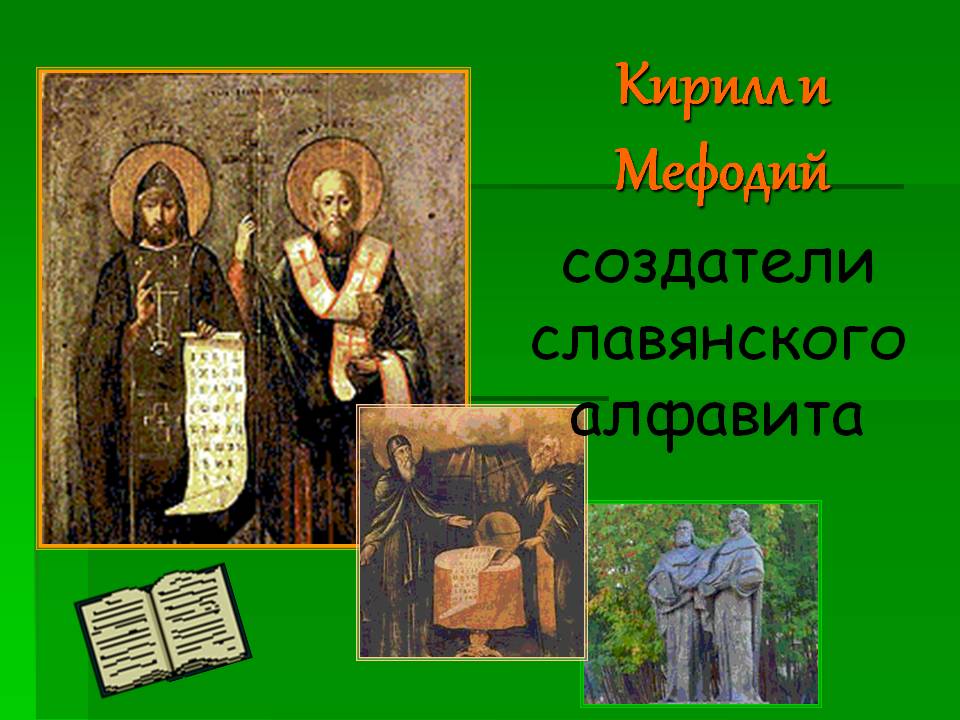 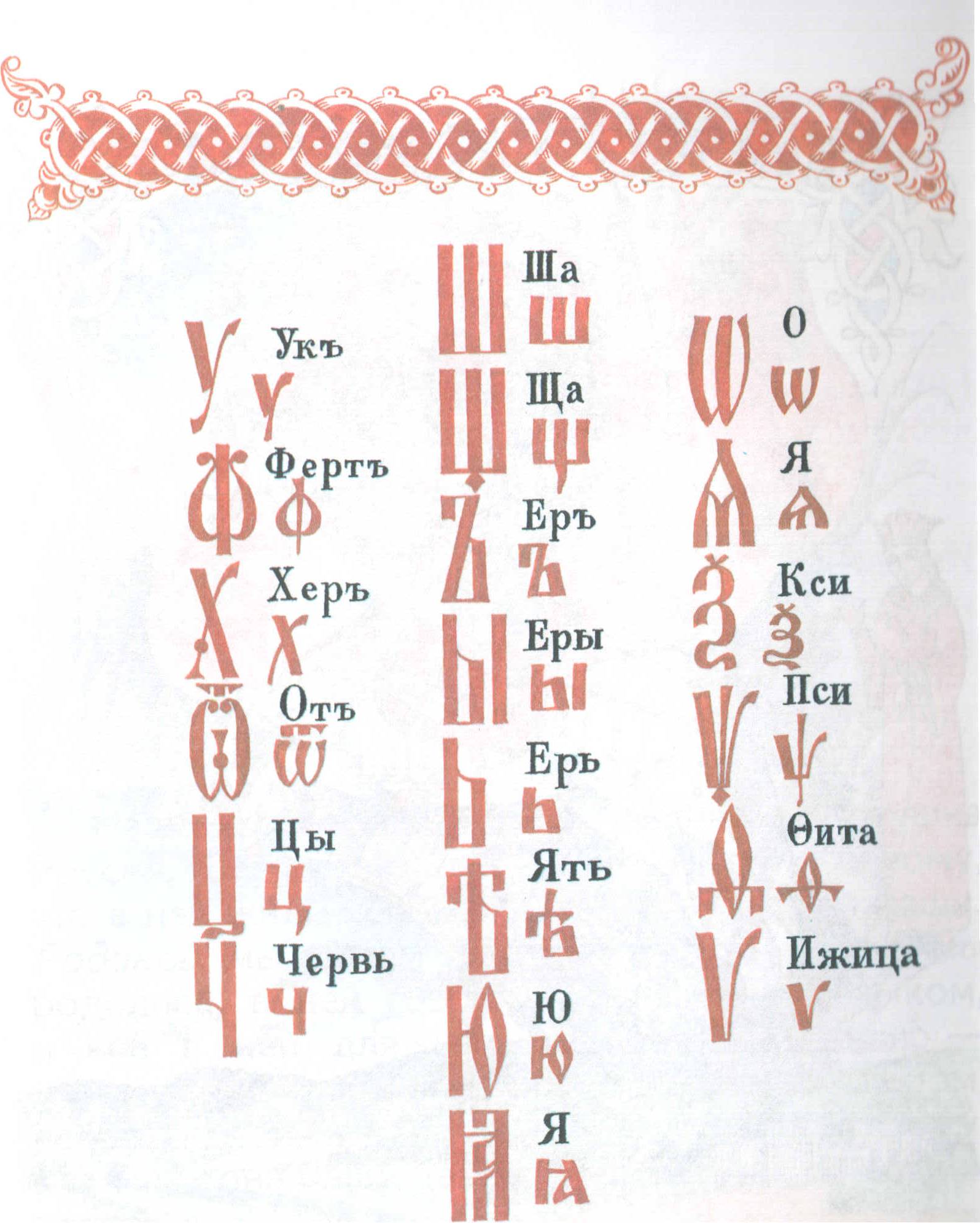 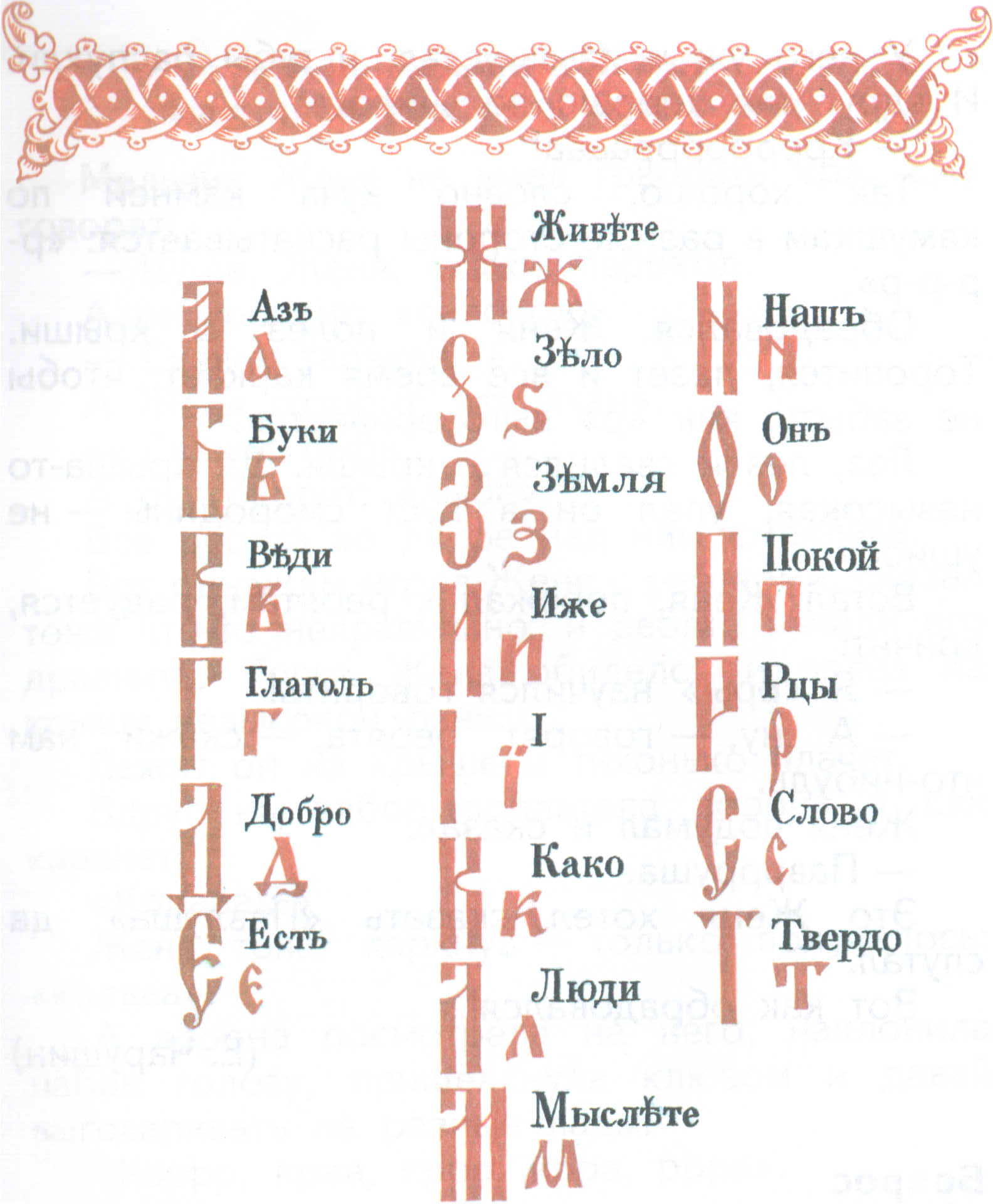 СТАРОСЛАВЯНСКИЕ БУКВЫ
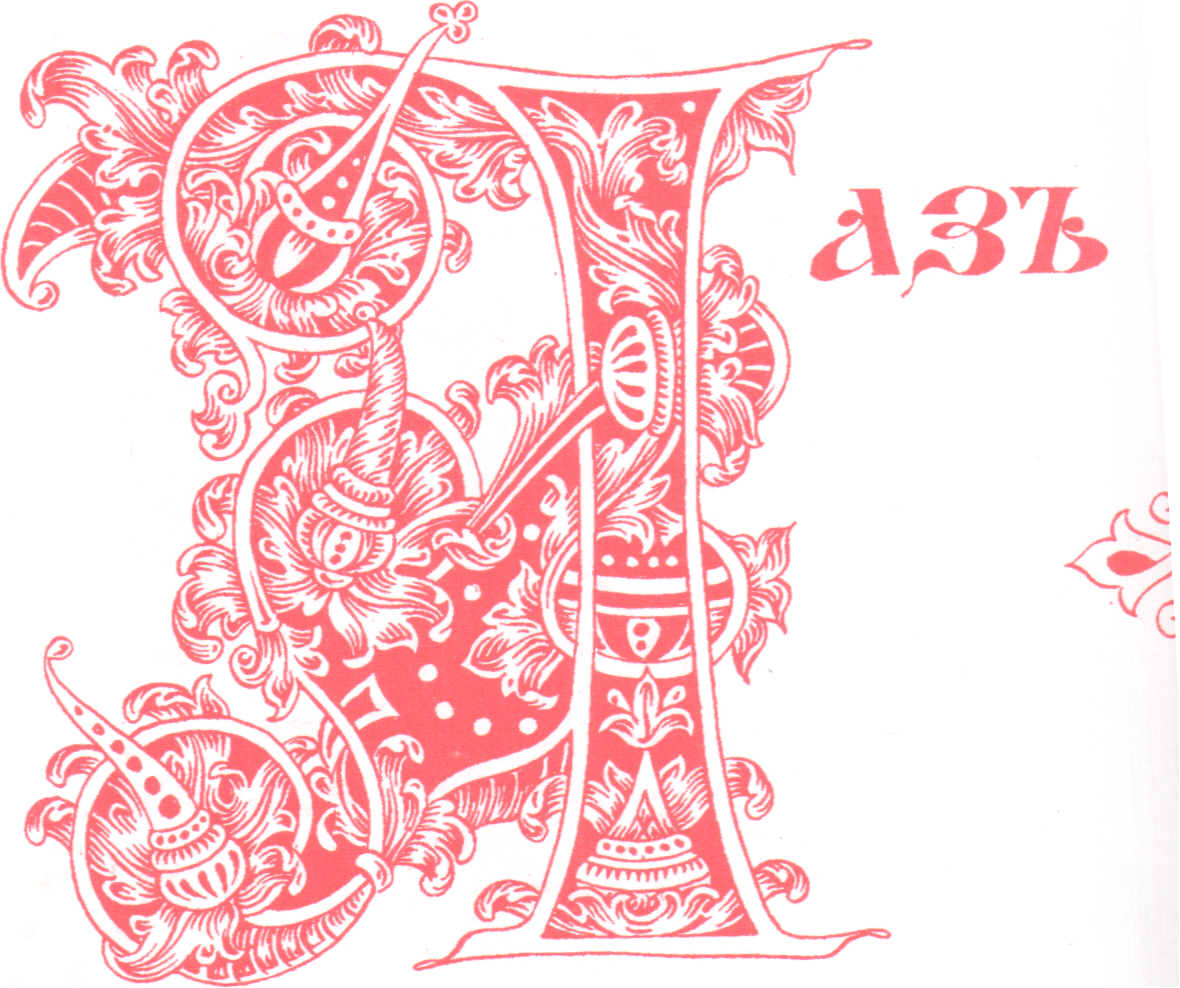 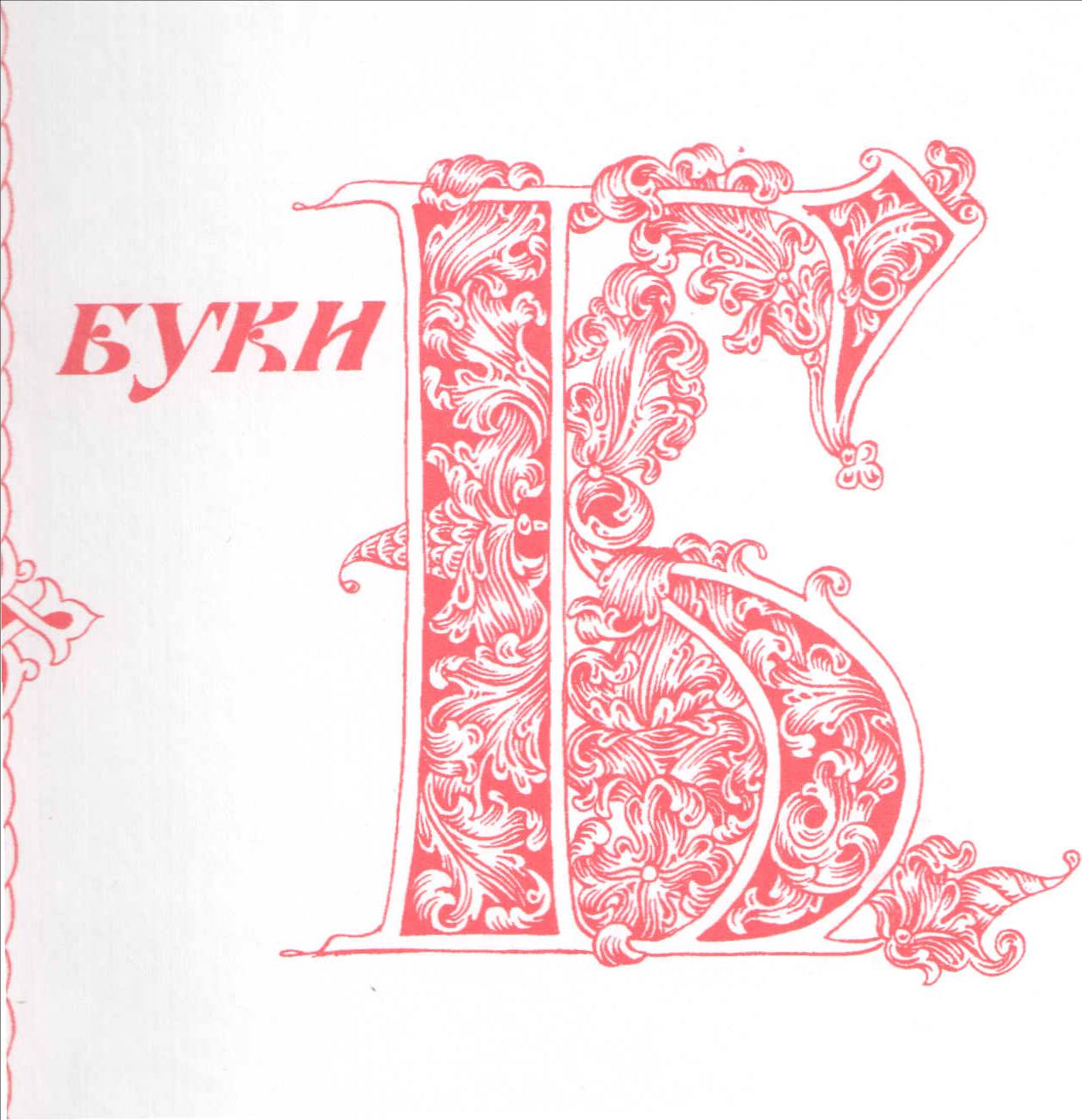 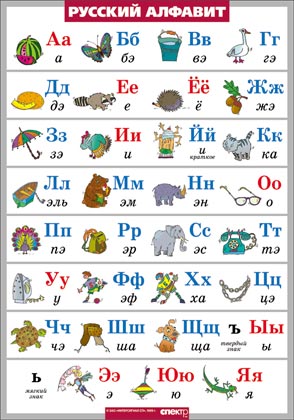 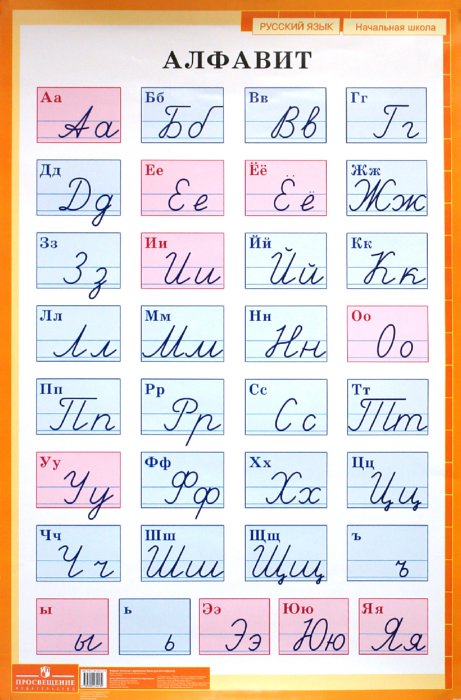 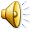 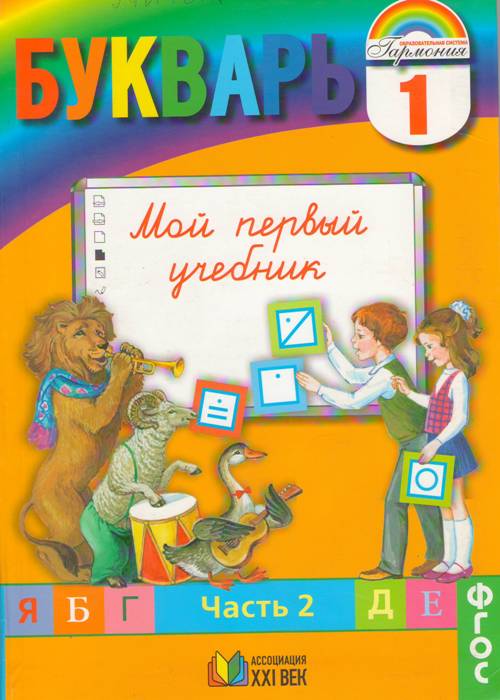 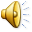 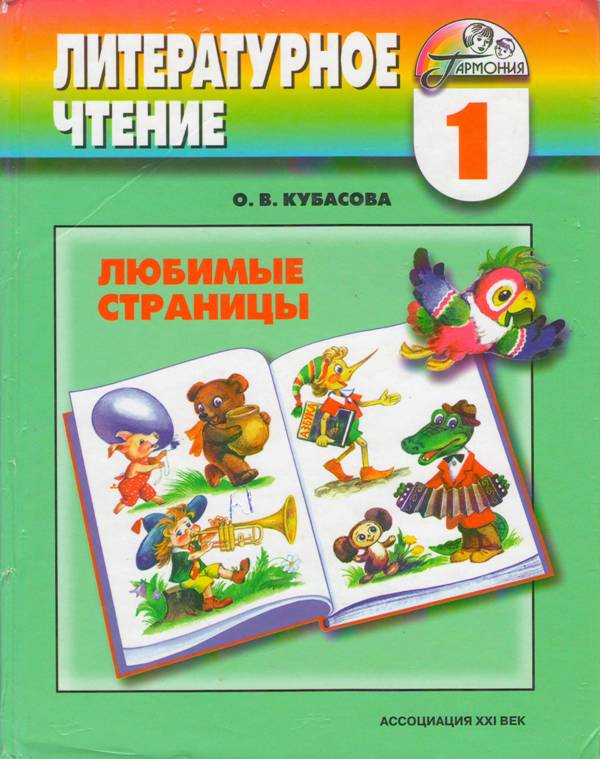 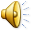 МО
ЛОД
ЦЫ
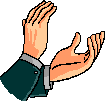 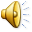 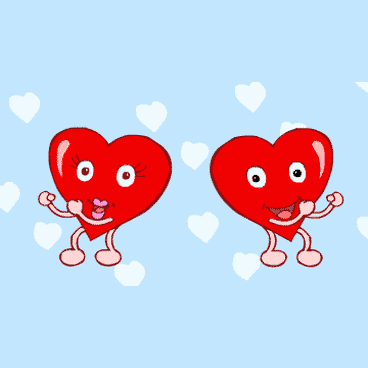 Спасибо за  внимание!